Hidden Picture What are they doing?
He is running
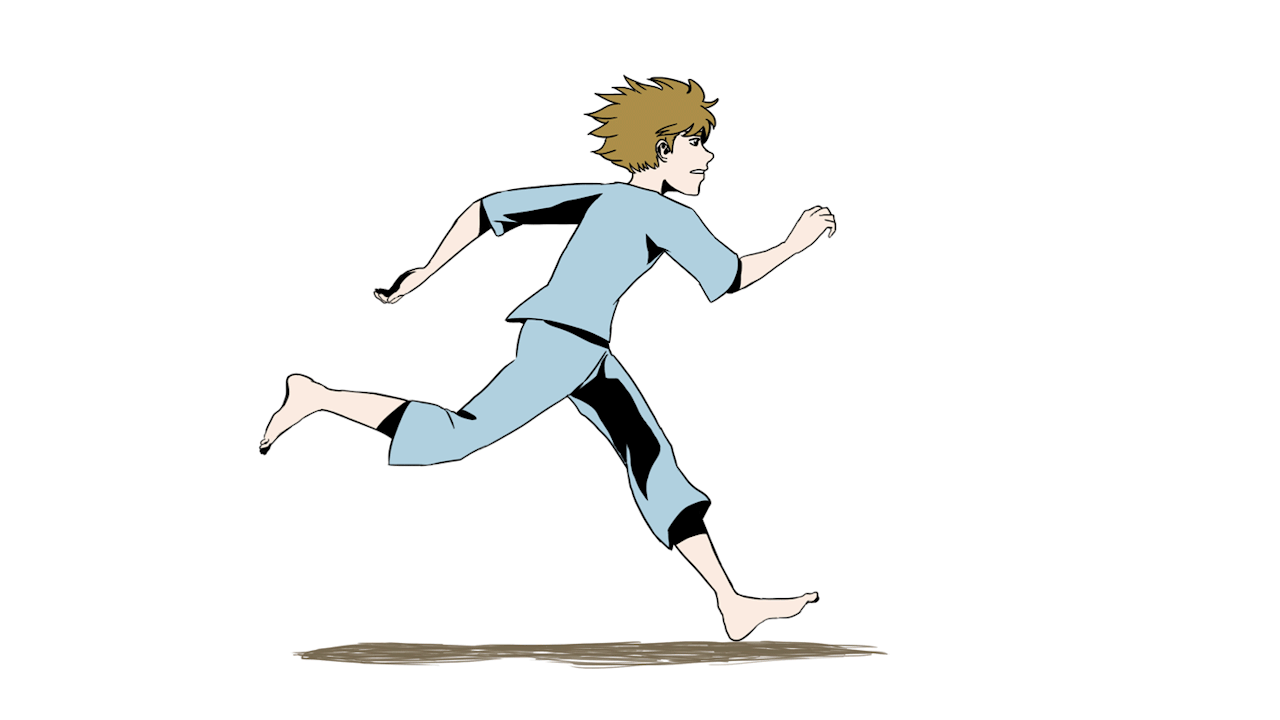 Remove
It is eating.
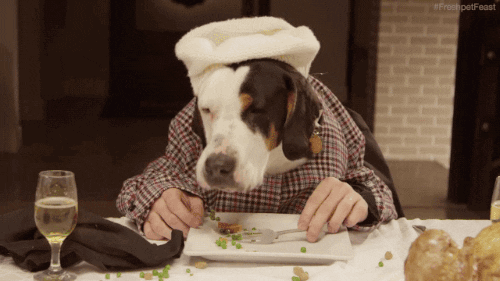 Remove
They are 
jumping
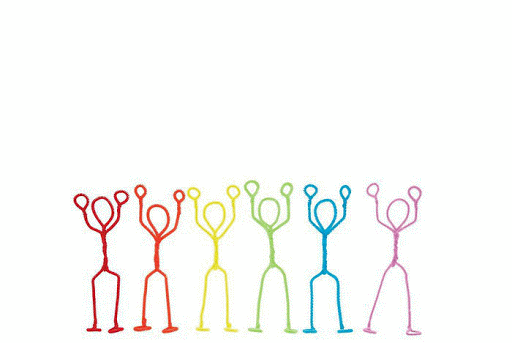 Remove
They are flying
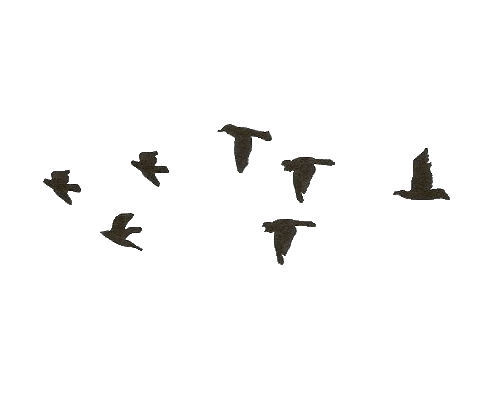 Remove
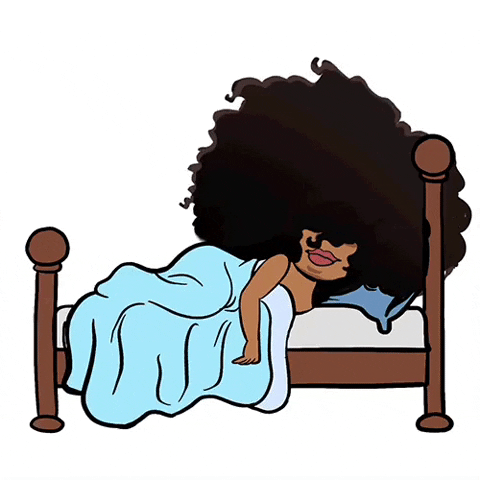 She is sleeping
Remove
They are 
dancing
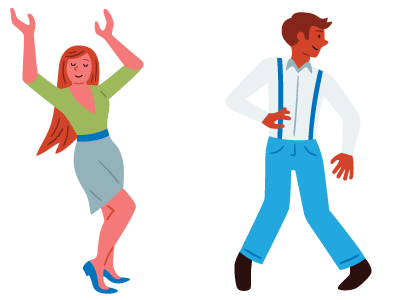 Remove
It is eating.
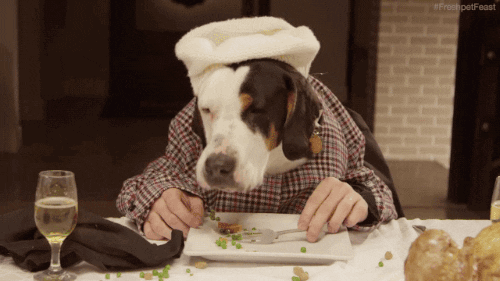 Remove
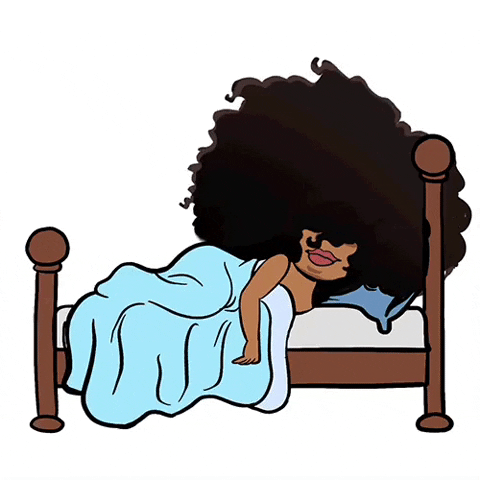 She is sleeping
Remove
They are 
jumping
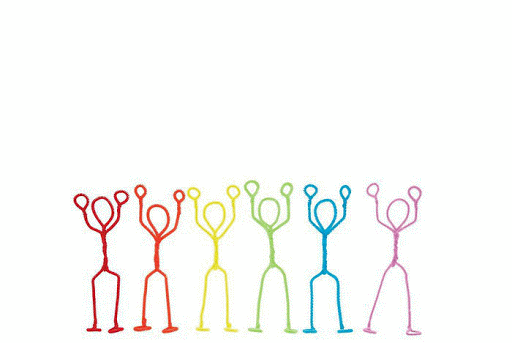 Remove
They are 
dancing
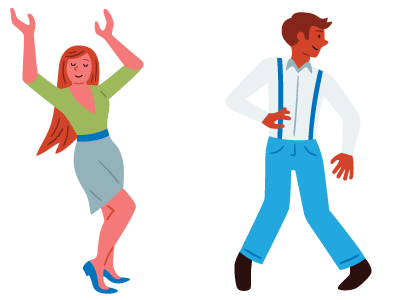 Remove
He is running
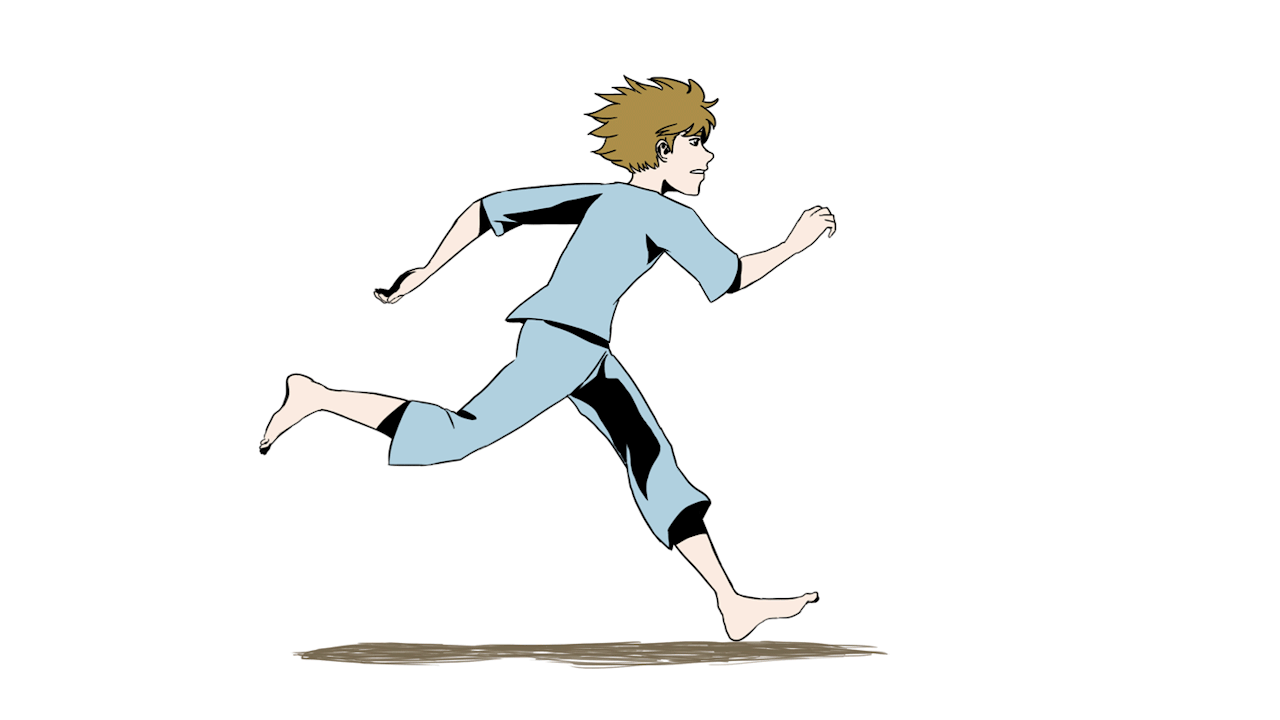 Remove
They are flying
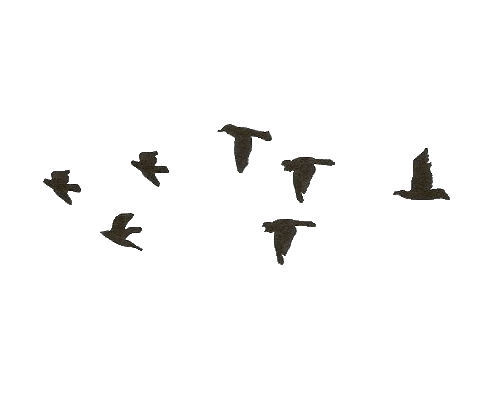 Remove
You win!
Well done!